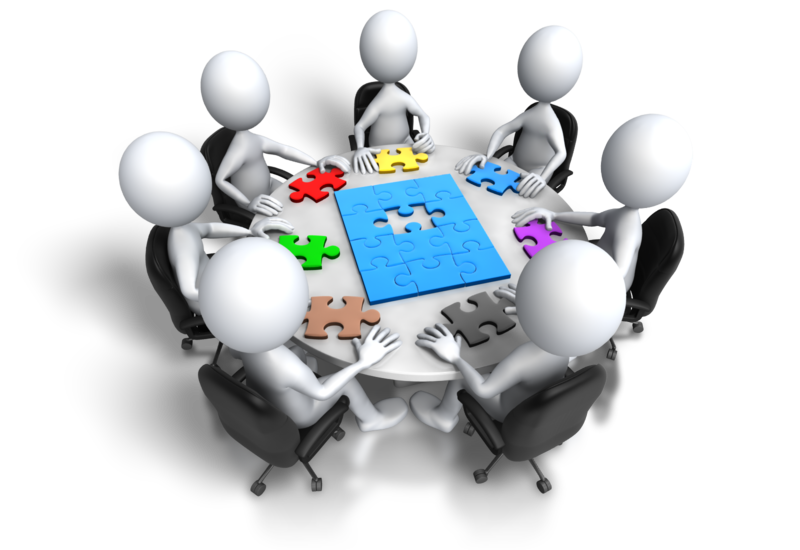 Инициативное бюджетирование
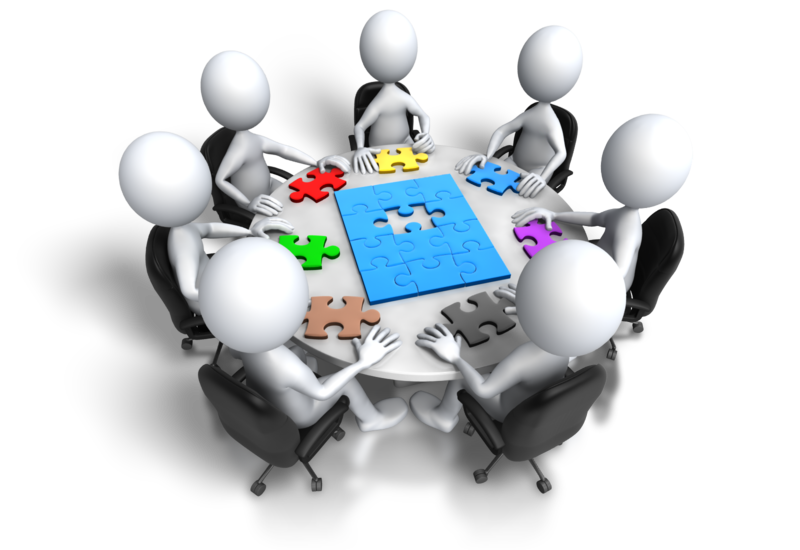 Уже далеко не новость, что из года в год формирование и исполнение бюджета носит все более открытый и прозрачный характер.
Но вместе с тем обилие публикуемых цифр не дает возможности оценить, каких результатов достигают органы власти при расходовании бюджетных средств, как могут меняться бюджетные параметры и насколько эффективно тратятся средства.
Изменить ситуацию можно путем вовлечения граждан в бюджетный процесс.
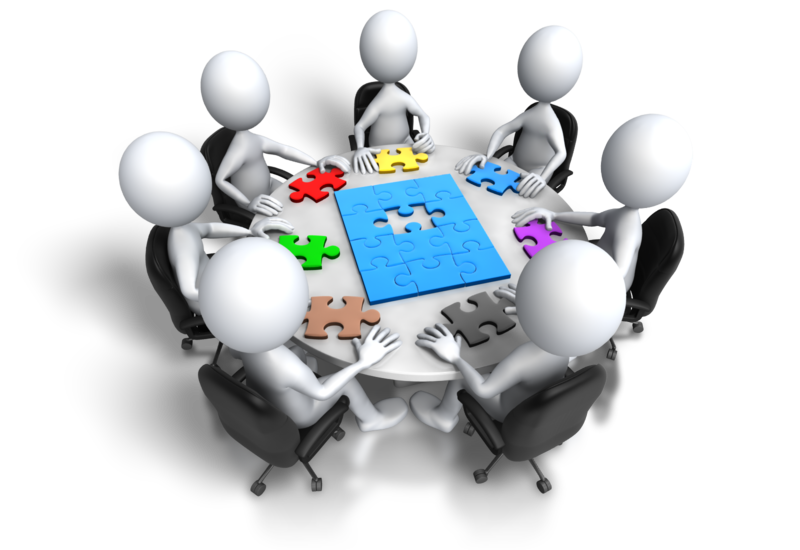 Нашим муниципальным образованием успешно реализован проект «Бюджет для граждан», в рамках которого на официальном сайте поселения размещается информация о бюджете сельского поселения в доступной для граждан форме.
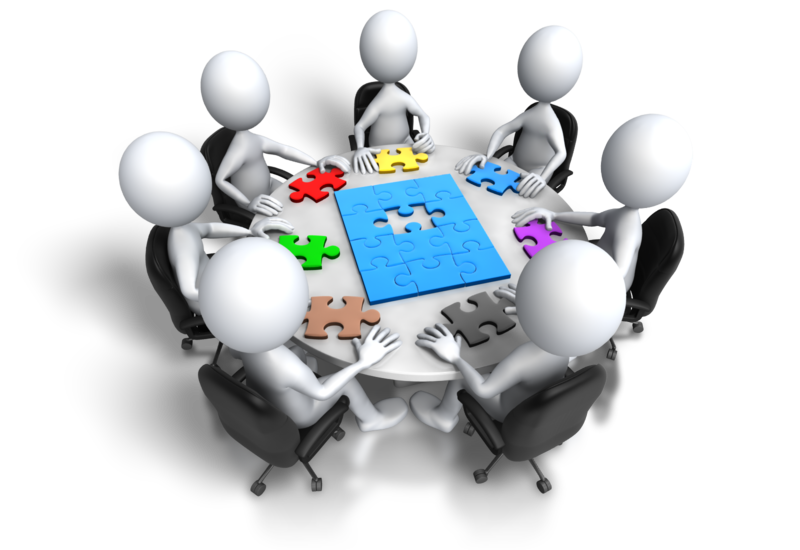 Сейчас все больше говорят об инициативном – партисипаторном бюджете.
Что это такое?
Партисипаторный – от английского «participate» – принимать участие.
Партисипаторный бюджет – бюджет, созданный с участием граждан.
Это означает распределение части бюджета при помощи комиссии, состоящей из жителей поселения и представителей администрации. Жители поселения получают возможность решить, как именно будет потрачена основная часть средств.
Основная идея – привлечь в обсуждению и решению проблем жителей.
Возможность повлиять на ряд решений в рабочем порядке получает каждый житель.
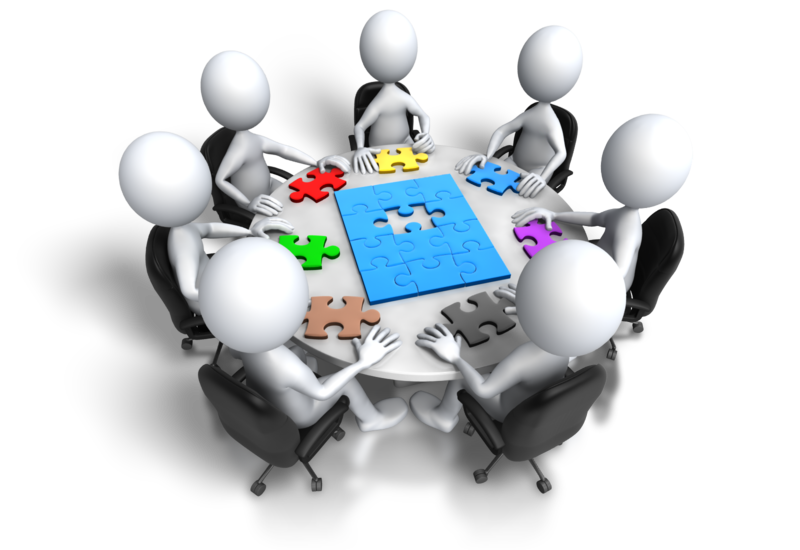 Инициативное бюджетирование – что это и зачем?
По сути, инициативное бюджетирование – это распределение части муниципального бюджета поселения его жителями, при котором сами жители решают на специальных собраниях, на что и как тратить деньги – на строительство детских площадок, парка для детей, на озеленение или создание аллеи.
Таким образом каждый житель – может реализовывать те проекты, которые он сам придумал.
В итоге граждане совместно участвуют в формировании своего будущего и будущего своего поселения!
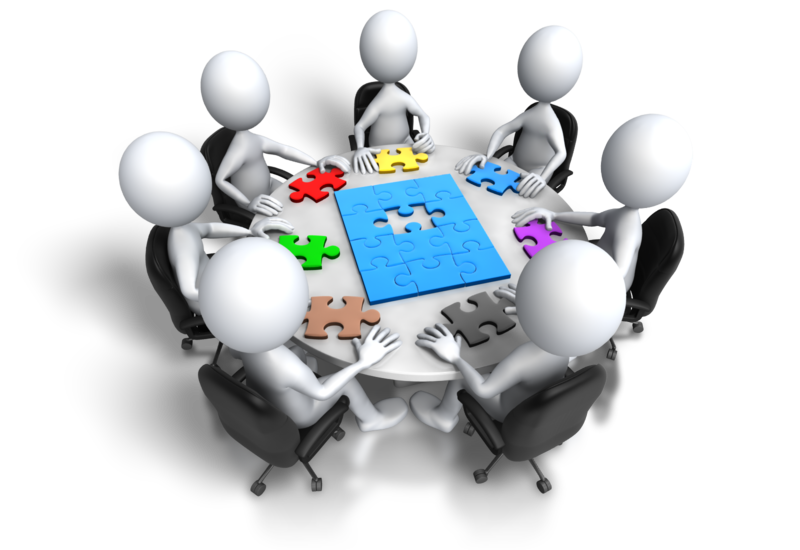 Какие же плюсы у инициативного бюджетирования?
Желание обустроить общественное пространство велико, но люди не могут самостоятельно организовываться, найти достаточно средств для реализации своих идей. Именно на решение таких проблем и обращена программа инициативного бюджетирования. Его главная цель – это вовлечение граждан в реализацию проектов, направленных на решение задач местного значения. В одном случае это выбор приоритетных направлений, в другом  - софинансирование населением, бизнесом, местным бюджетом работ по реализации всенародно отобранных проектов.
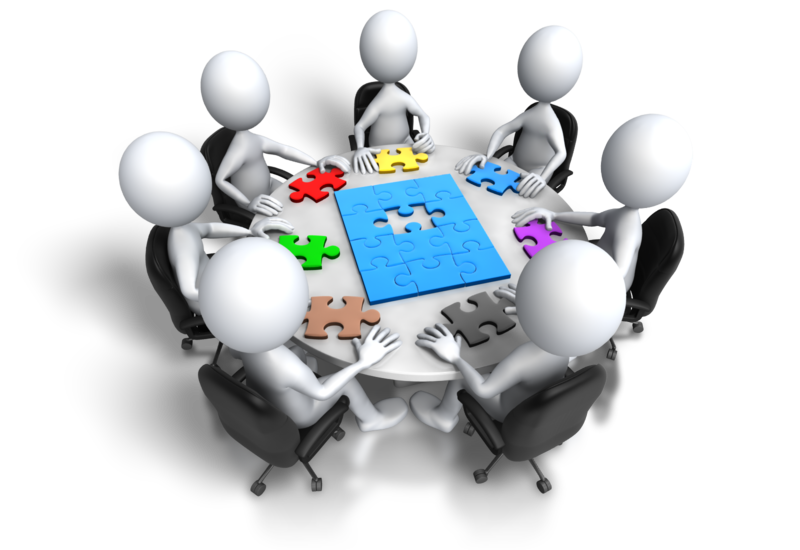 Как это работает?
Стать участником проекта и поучаствовать в распределении бюджетных средств может любой житель поселения независимо от социального статуса, профессии или рода деятельности.
Для этого формируется специальная бюджетная комиссия, состоящая из граждан и представителей администрации, которая наделена правом влиять на распределение бюджета и выбирать приоритетные направления расходования средств. Проще говоря, комиссия выбирает, куда потратить часть бюджетных средств- на озеленение парка, установку баков сбора мусора, строительство велодорожек или ремонт системы теплоснабжения, а может и все сразу. Граждане участвуют в обсуждениях, семинарах и слушают лекции по планированию, консультируются с экспертами, проводят конкурсы проектов, чтобы приступить к их реализации. В результате жители получают возможность повлиять на жизнь своего поселка.
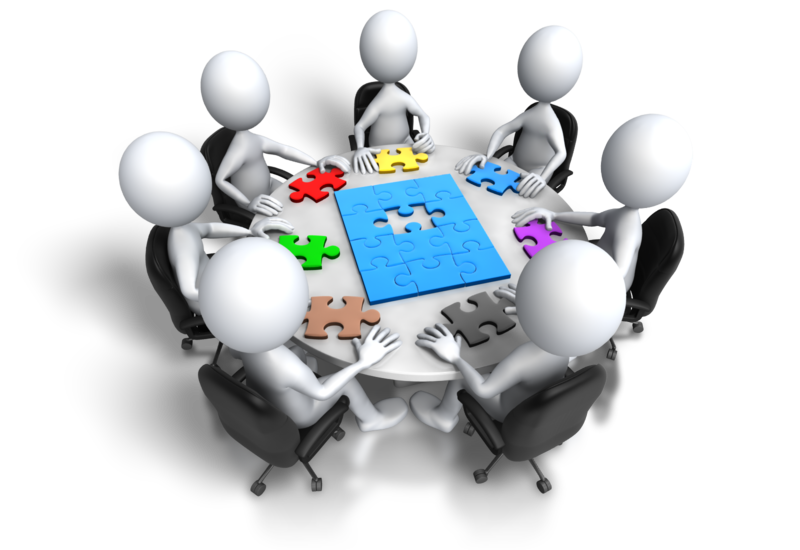 Как сделать инициативное бюджетирование эффективным?
Для этого процесс бюджетирования должен соответствовать следующим критериям:
Распределение средств должно быть ежегодным.
Жители представляют информацию в полном объеме.
Жители участвующие в программе не остаются без помощи экспертов.
Администрация оказывает содействие гражданам на всех уровнях программы.
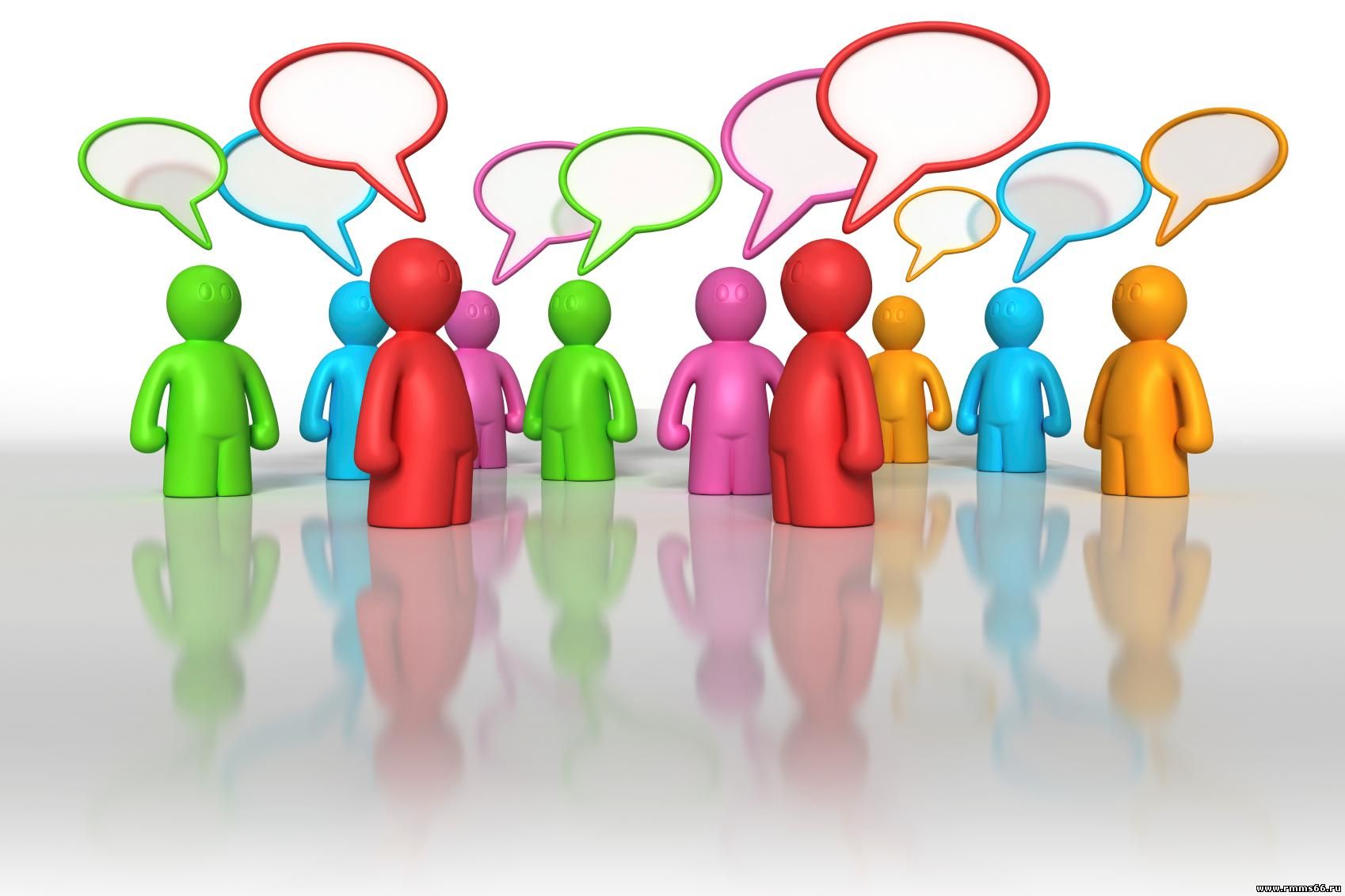 Сделаем наше поселение комфортнее 
для нас и наших детей!